Budapesti Műszaki és Gazdaságtudományi Egyetem
Gazdálkodás és menedzsment
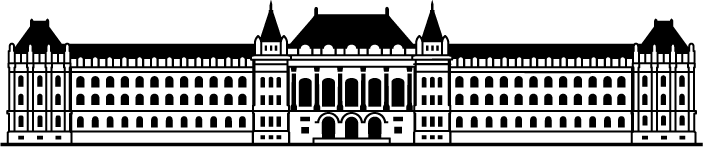 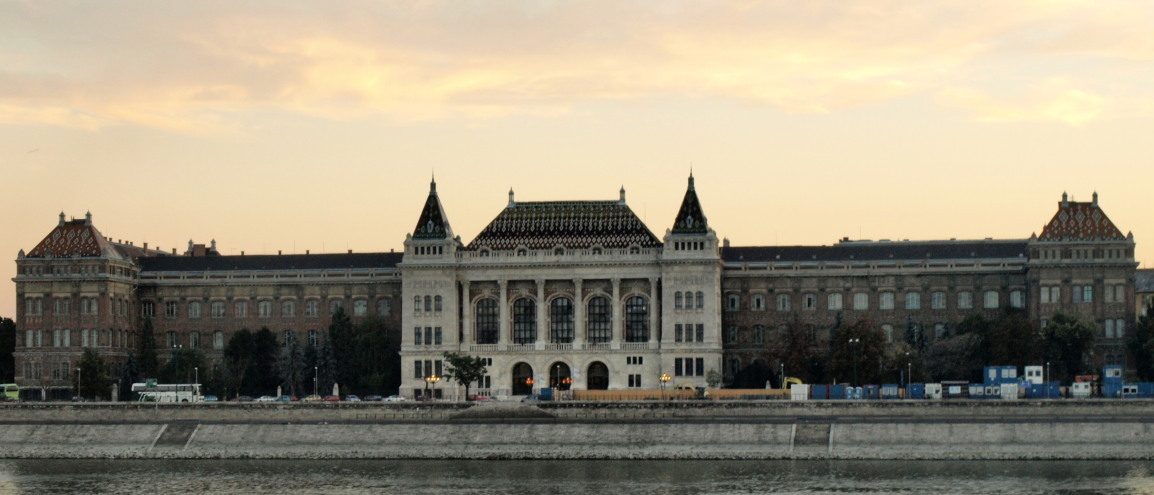 Jelentkezés, felvételi eljárás
Érettségi vizsgatárgyak: gazdasági ismeretek, vagy idegen nyelv (agy matematika, vagy történelem, vagy szakmai előkészítő tárgy
Tavalyi ponthatárok: -államilag támogatott: 448 pont						   -önköltséges: 341 pont
Nyelvi követelmény: az alapfokozat megszerzéséhez államilag elismert, legalább középfokú C típusú szakmai vagy felsőfokú C típusú általános nyelvvizsga szükséges
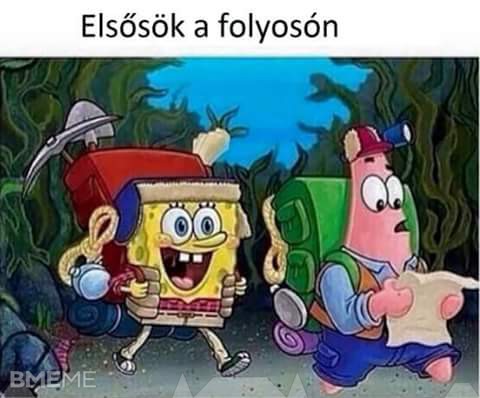 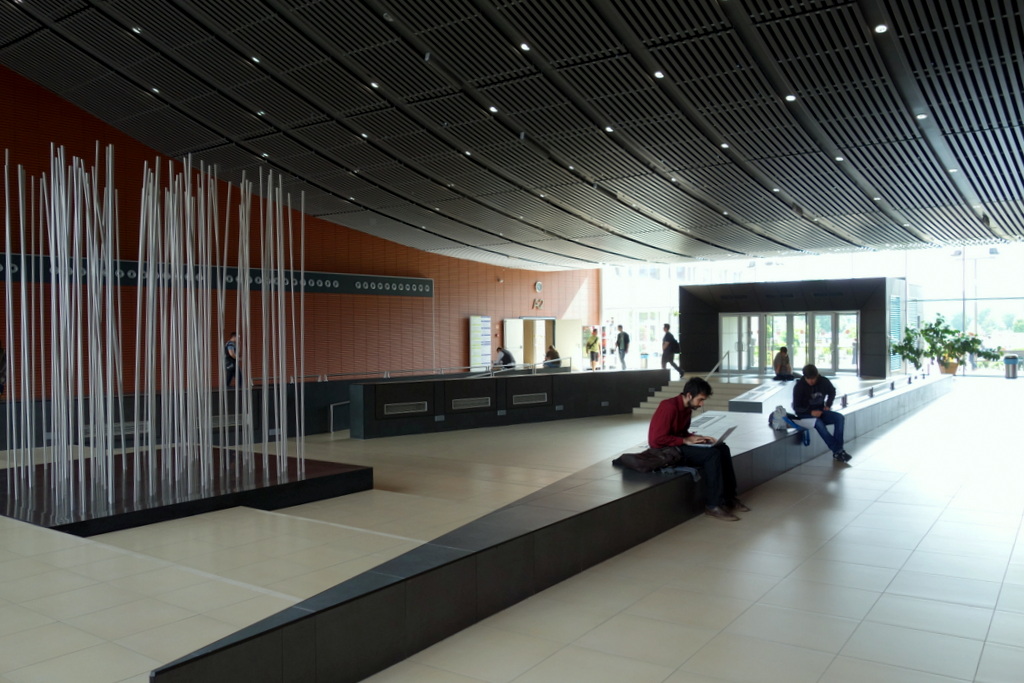 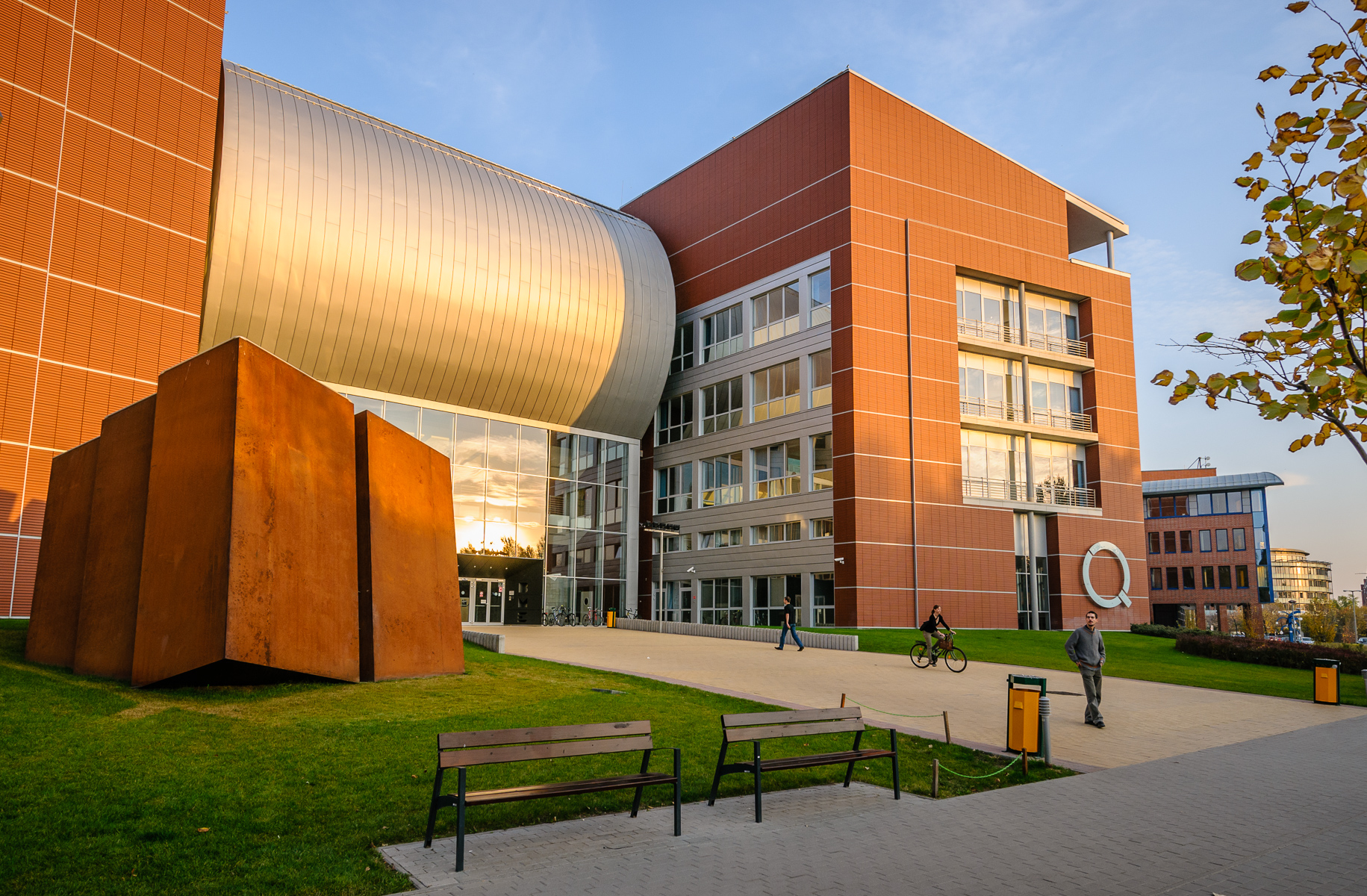 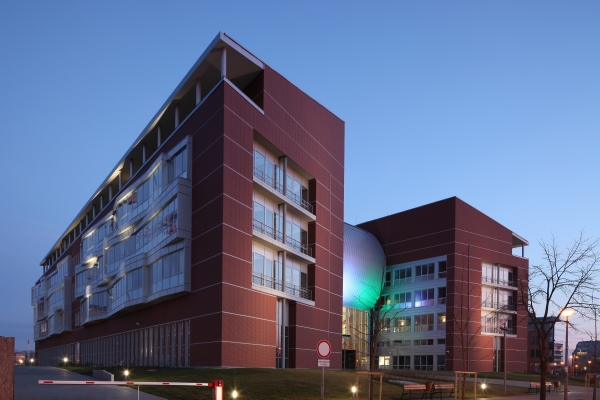 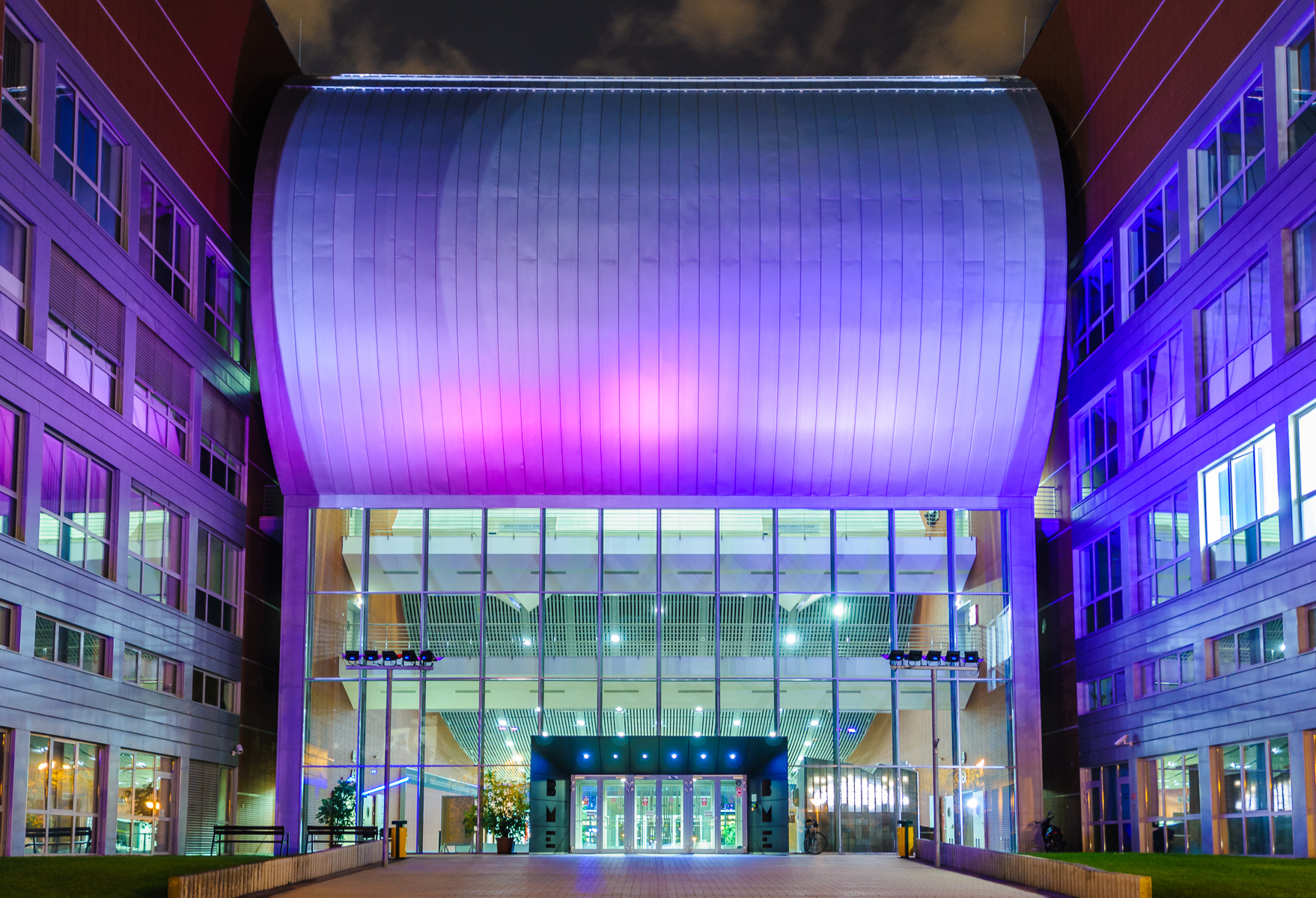 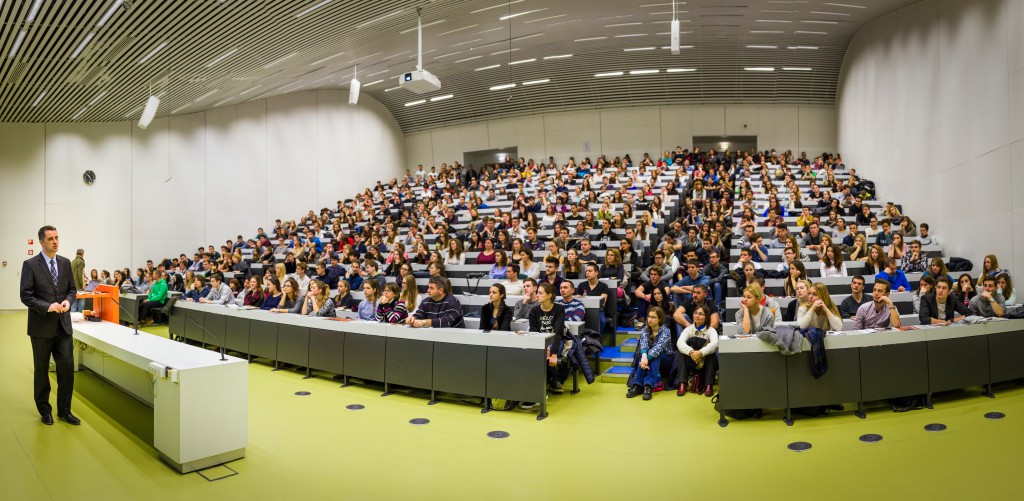 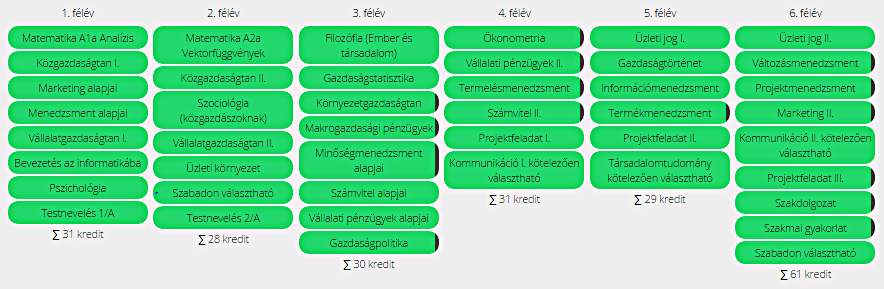 A képzési idő 6 félév + 1 félév szakmai gyakorlat (120 óra)

Szabadon választható tárgyakból 12 kredit  (2 kredit/tárgy)

Projektfeladat I.+II.+III.   Szakdolgozat
Programok, diákélet
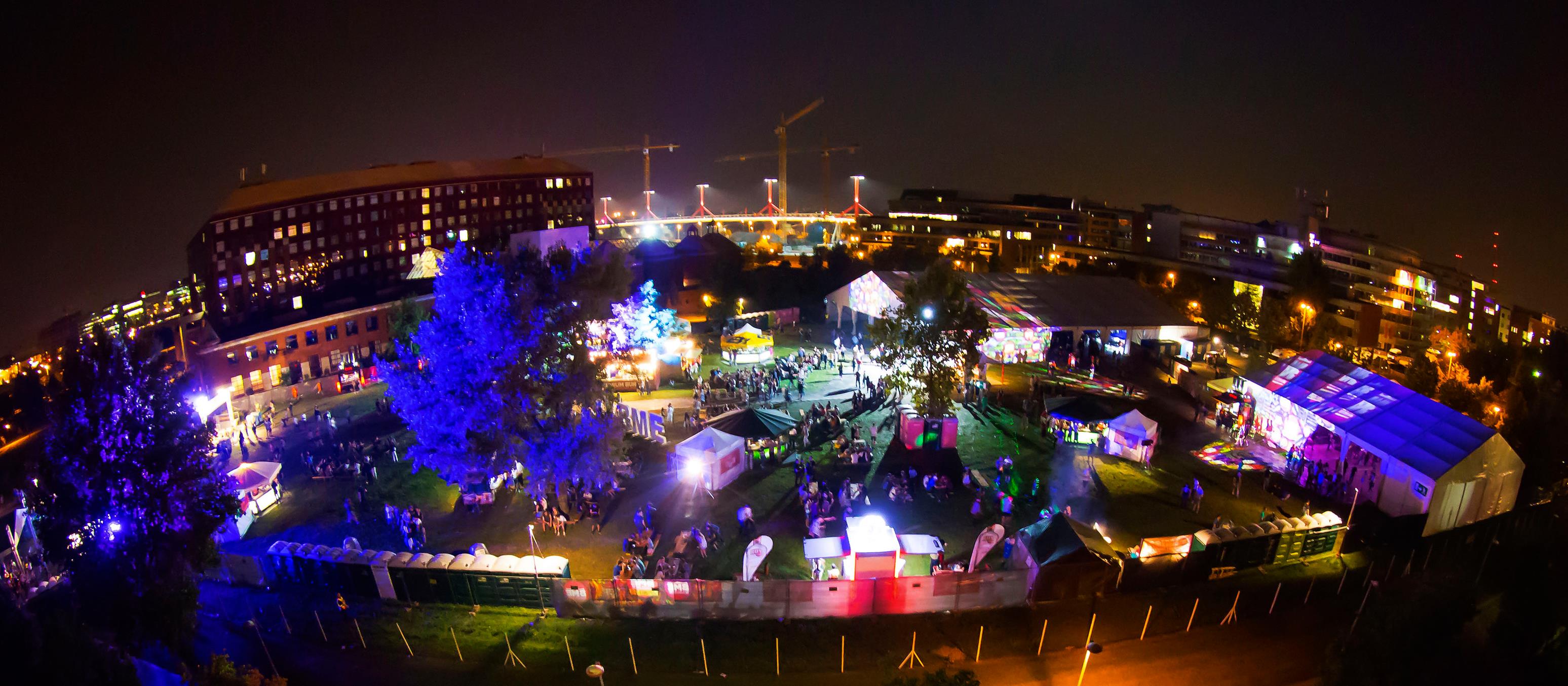